NASA Lunabotics Mining CompetitionInterim Design Presentation
Team 19:     Aleks Fedoriw
		Duncan Haldane
		Arthur Pack
		Michael Pearse
		Carlos Ruiz
Chassis
Material:
Aluminum 6063
¾” Square Tubing
¼” Plate

Primary Focus:
Attachment for Motor/Gearbox Assembly
Attachment for Excavation/Dumping Systems
Chassis
Additional Constraints:

1m x .370m Max Dimensions

Minimize Weight
Mass Calculations (ProEngineer):
Volume =  3.33e+06  mm3
Surface Area =  1.33e+06  mm2
Density =  2.685e-06  kg/mm3
Total Mass =  8.95 kg
Walking
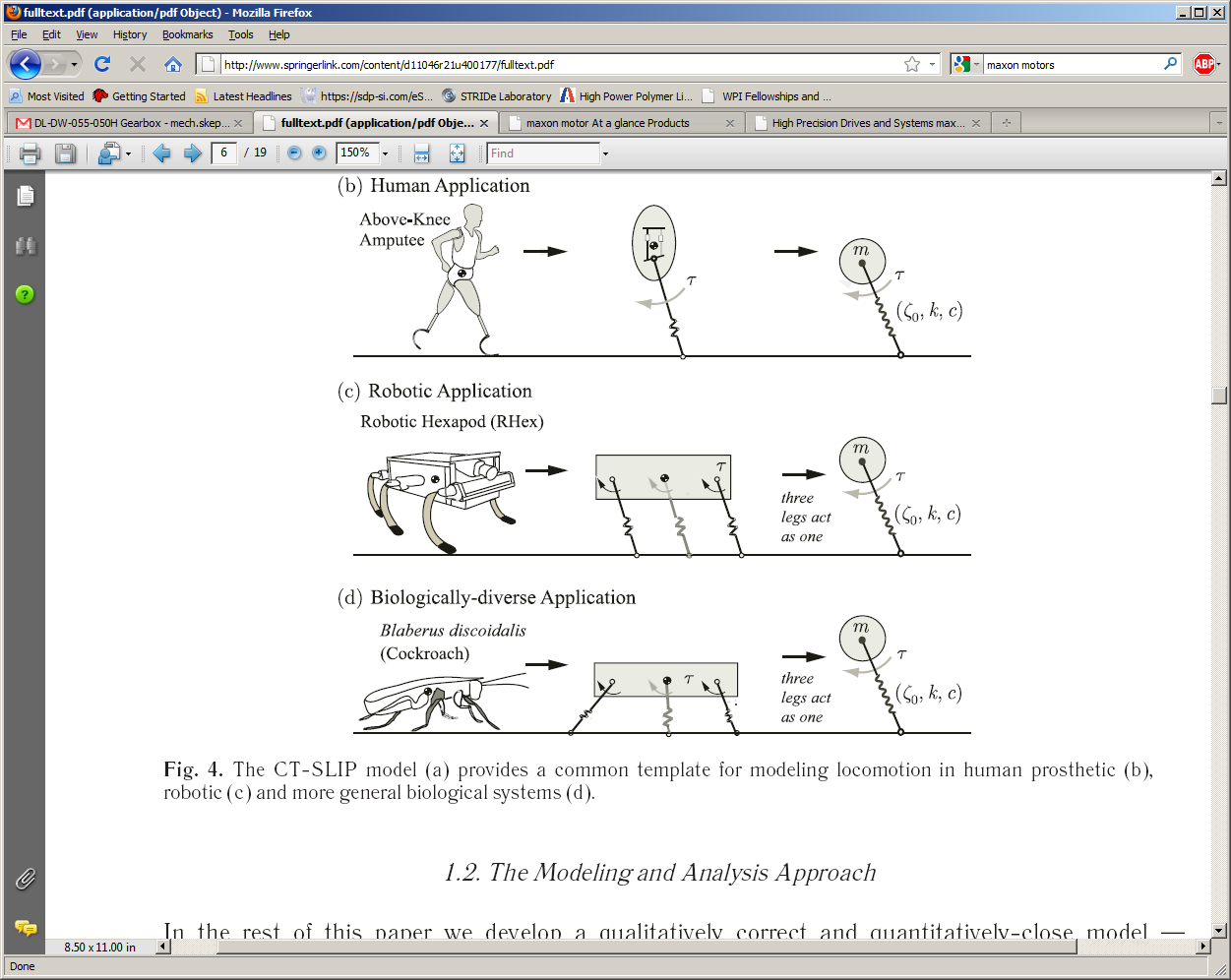 Walking using hip actuated leg
Torque at touchdown: 70 Nm @ 1.5 Hz
Motor: 18V (36V) Maxon RE65 with 50:1 gear reduction
35 A draw for each motor
Need 105 A capability
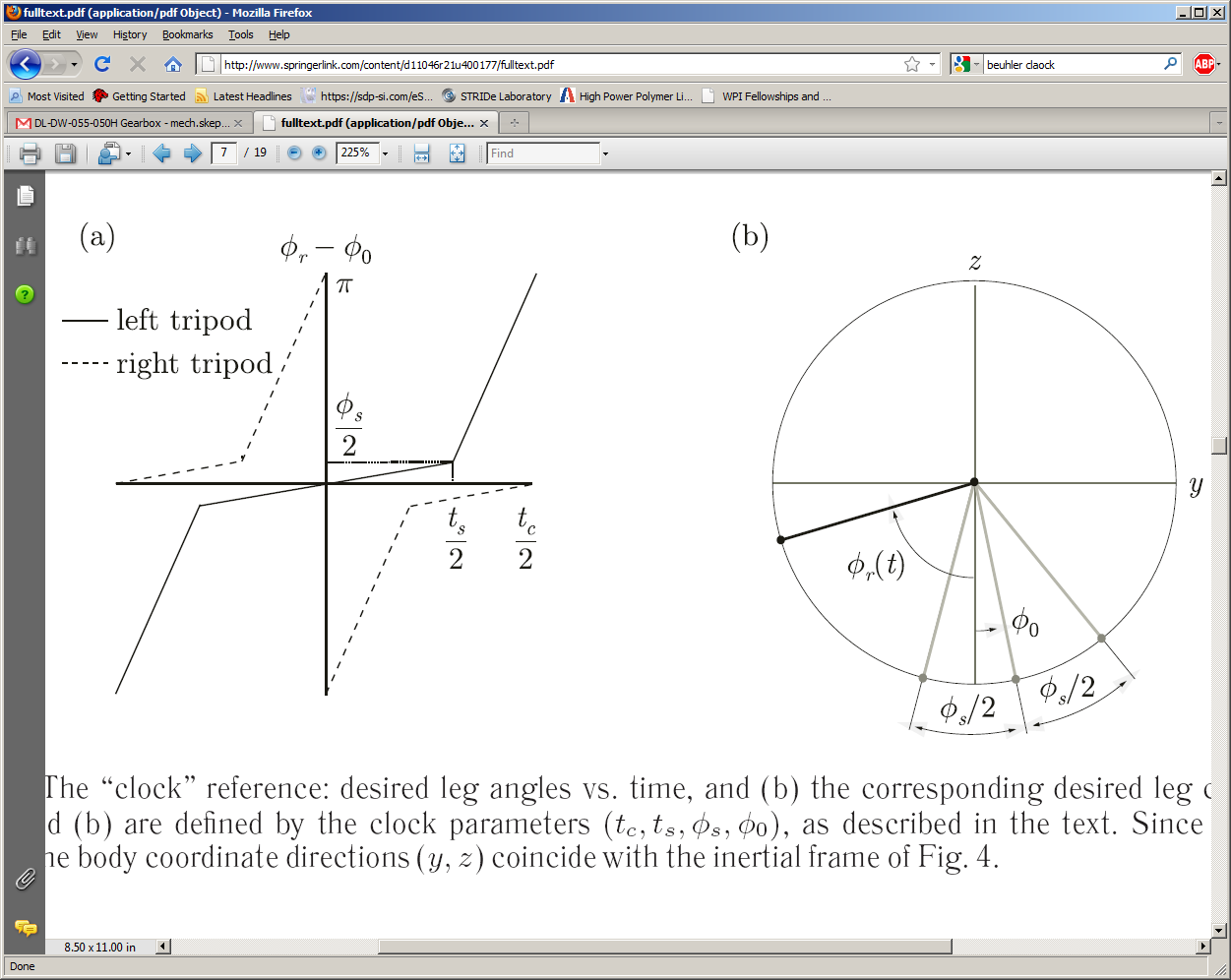 Leg Design
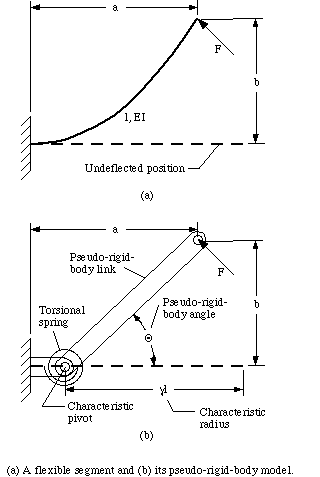 Semi-circular legs 0.297 m in Diameter, 9cm wide 

Need Radial Stiffness of 15,905 N/m
Pseudo Rigid Body Model
w = 0.09m; t = 0.00518m
FEA Simulation
For a 1 kN load

Vertical tip Deflection: 65.93mm

K = 1000/0.06593 = 15,167 N/m
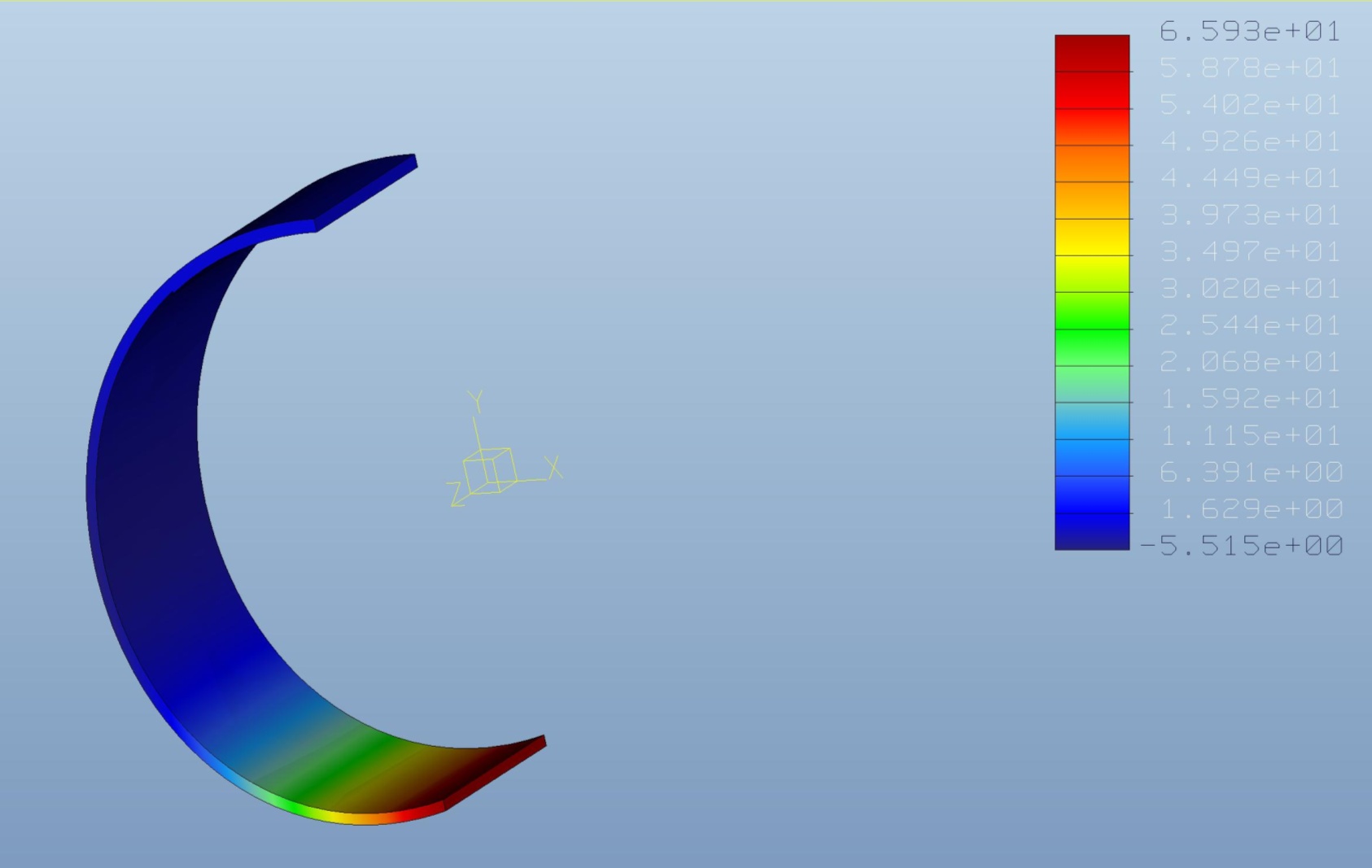 Vertical Deflection
Excavator System
Bucket Chain system
Uses lower plate to hold material while scoops push it along
Swivels on a four-bar linkage
Powered by a single motor
Bucket System
Uses two power screws to lift bucket
Cable connected to frame forces bucket to dump contents
Lid is hinged to allow contents to dump farther away from the bucket
Very lightweight
Final Design
System Power Circuit
Battery Type
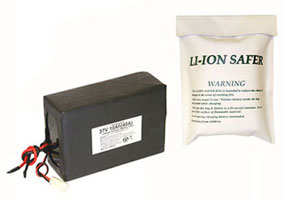 Sensors
Webcam



                                                 Weight Sensors


Bump Sensor
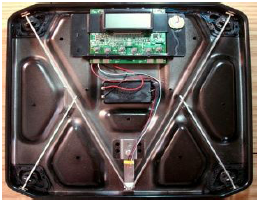 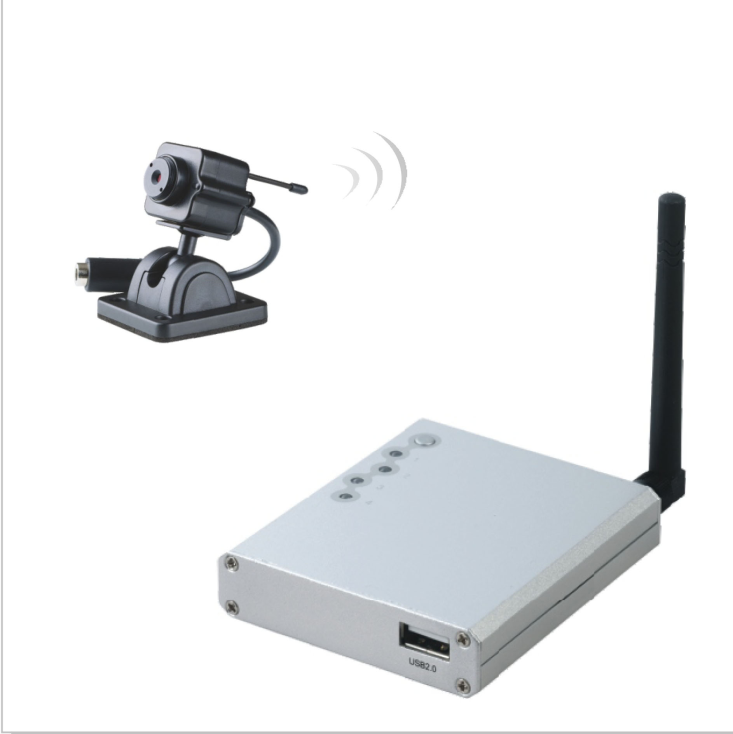 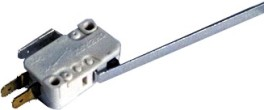 Main Control
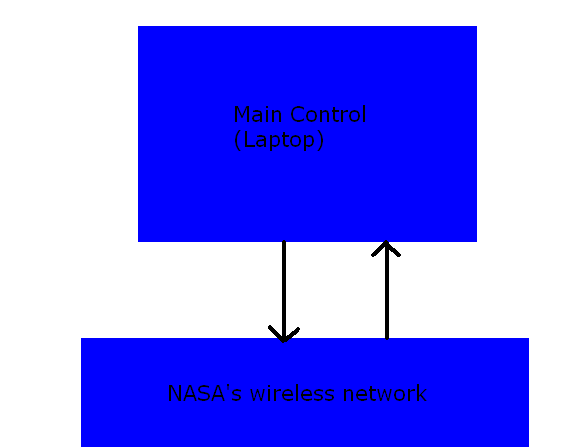 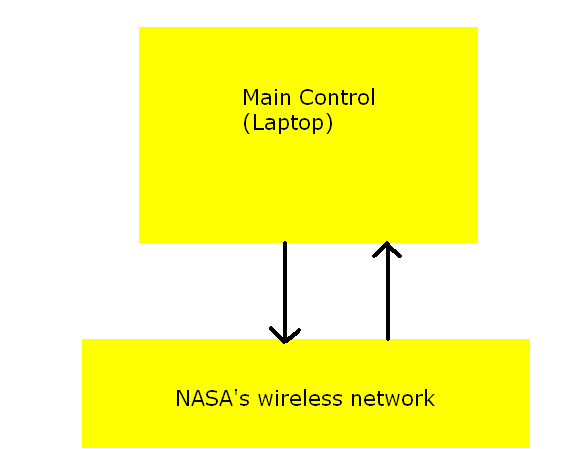 Wireless Aspects
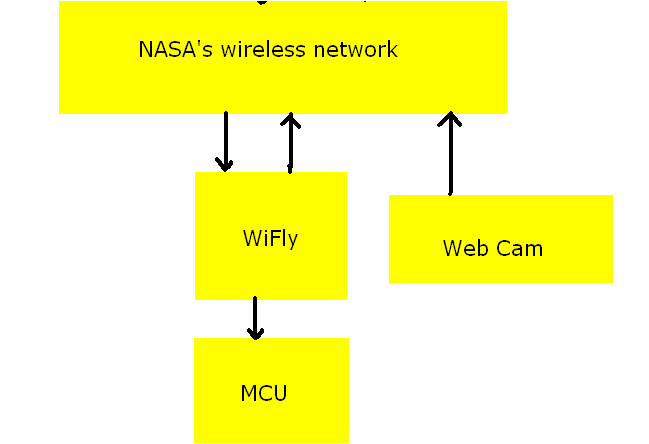 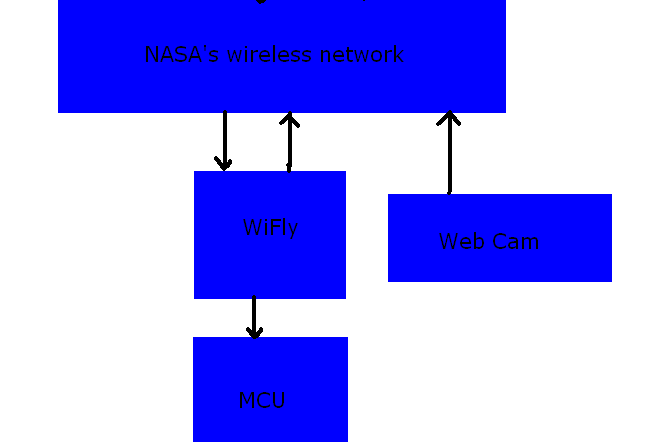 MCU
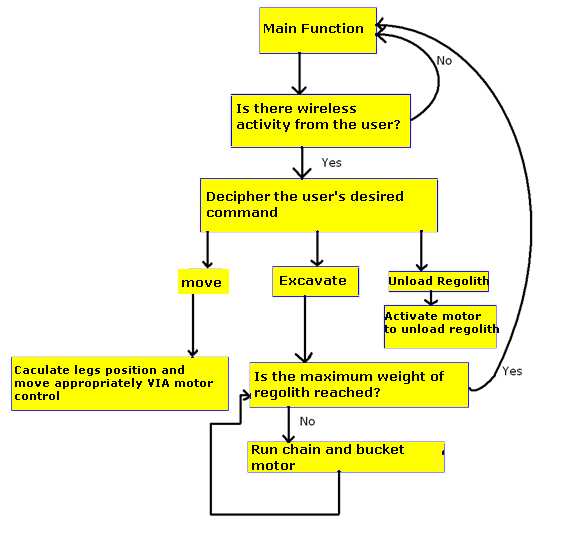 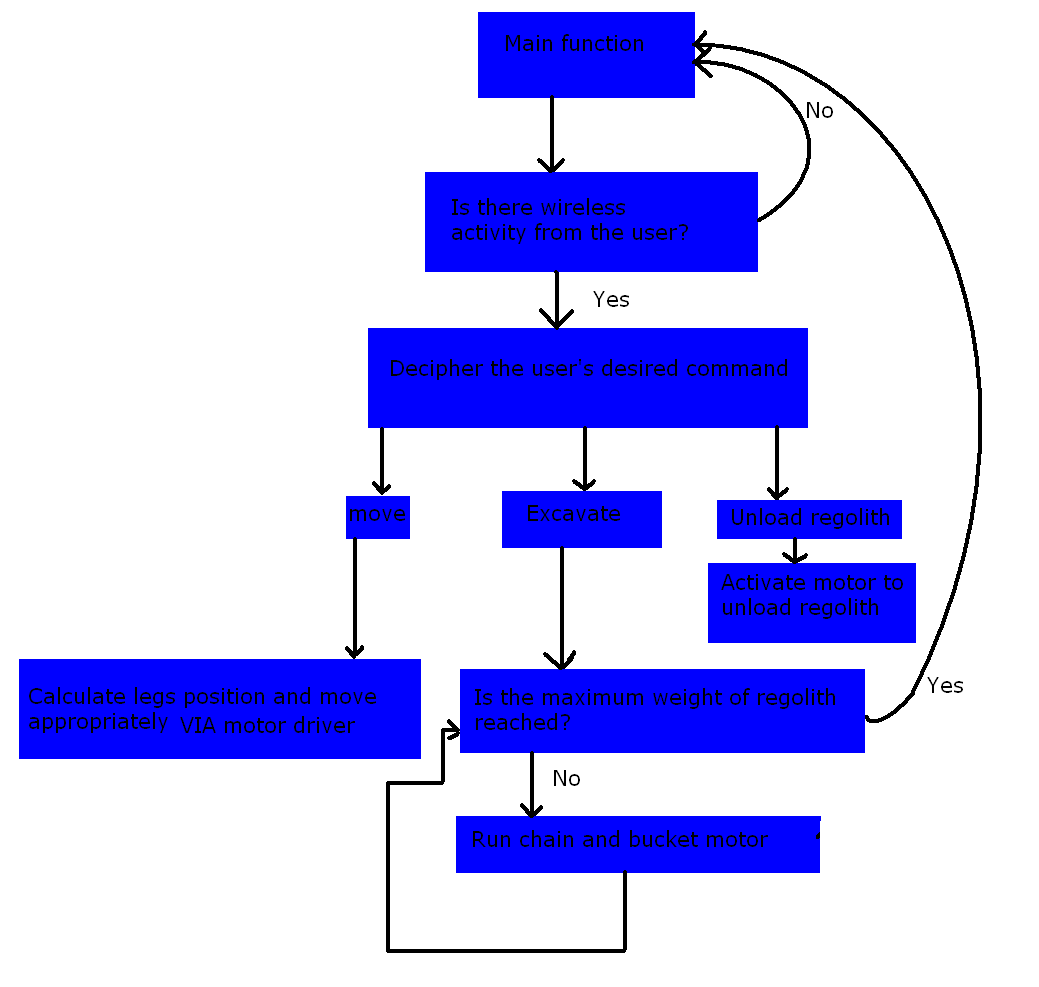 Controls
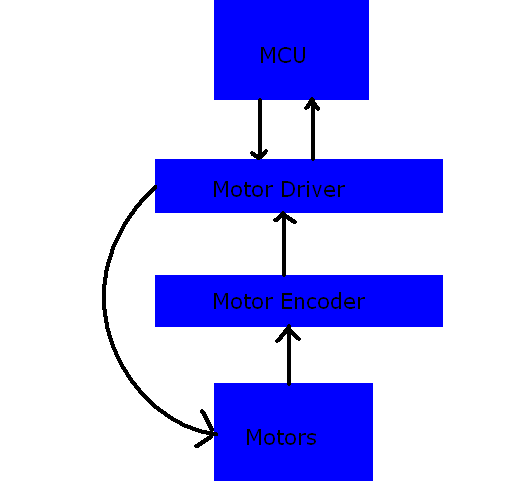 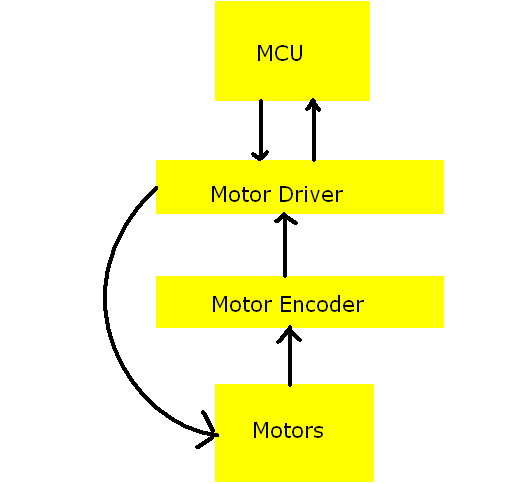 Overall design
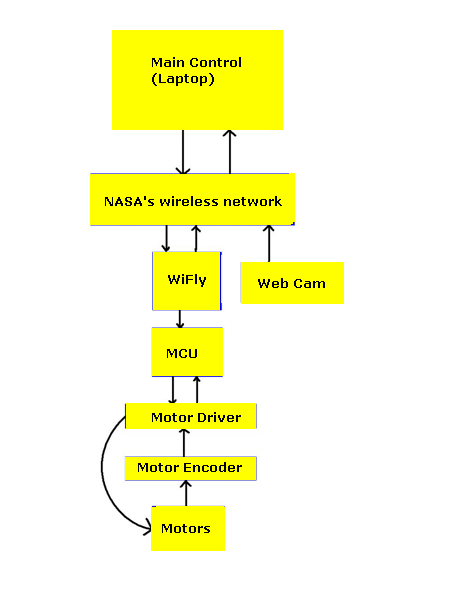 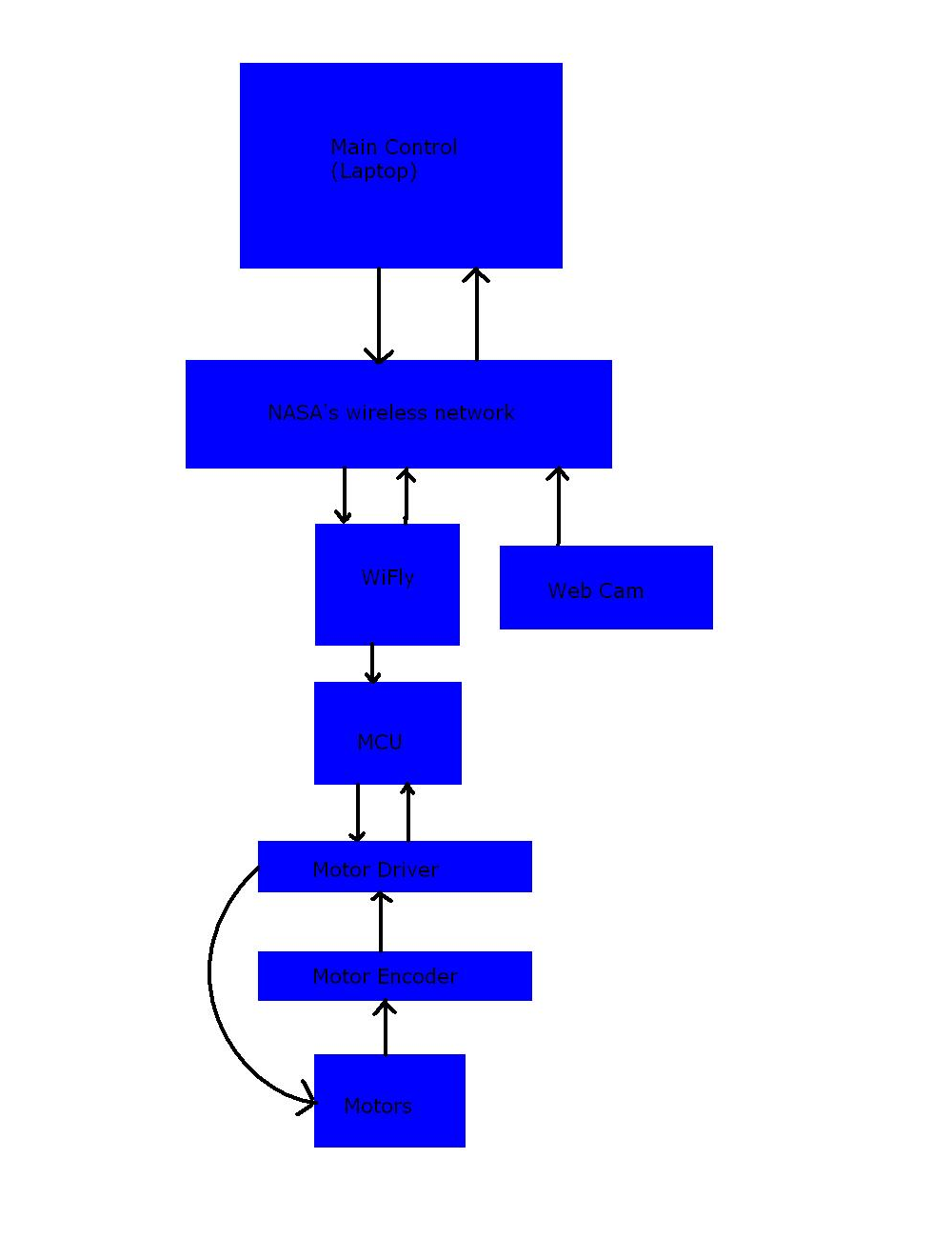 Questions?
?
18